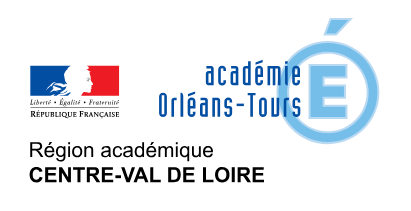 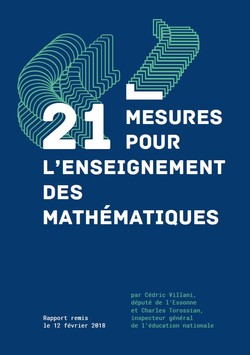 LABOS DE MATHS
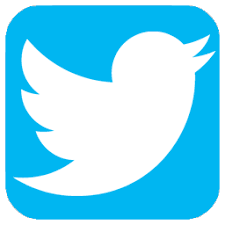 @labomaths_ot